History Learning Intention – To identify if The Vikings had a positive or negative effect on Britain
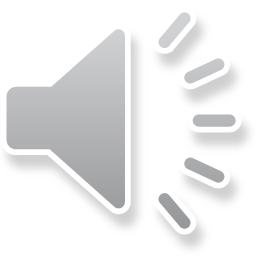 The Vikings launched a surprise attack on a monastery called Lindisfarne in AD793. They had come to steal the monastery's treasure.
50 years after the attack, a huge force of around 3,000 Vikings arrived on our shores and they wanted to conquer the whole of England.
The first Viking raid recorded was around AD787. It was the start of a fierce struggle between the Anglo-Saxons and the Vikings.
The Vikings were pagans, not Christians so they did not think twice about raiding a monastery.
Christian monasteries in Britain were easy targets for the Vikings. The monks had no weapons and the buildings were filled with valuable treasures, like gold, jewels and books.
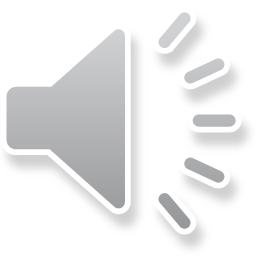 Viking warriors fought using long swords and axes.
Some came to fight, but others came peacefully, to settle and they were farmers and kept animals and grew crops. 
They were skilful at crafting, and made beautiful metalwork and wooden carvings.
Vikings sailed the seas trading goods to buy silver, silks, spices, wine, jewellery, glass and pottery to bring back to their homes.
They were great explorers too and travelled all over the world. Vikings explored as far away as North America. They even travelled through Russia to trade in the Middle East.
‘The Thing’, was an early version of today’s parliament. The Norse people met to discuss new laws and solve arguments. They would argue over who owns your shoes.
We still use some of their Old Norse language today. Words like ‘egg’, ‘muck’ and ‘dirt’.
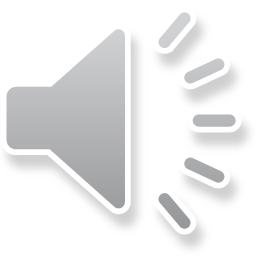 In AD865 an army of Vikings sailed across the North Sea. This time they wanted to conquer land rather than just raid it. 
By AD874, almost all the kingdoms had fallen to the Vikings. All except for Wessex, which was ruled by Alfred the Great. 
There were three main areas where Vikings lived – Northumbria, East Anglia, and the Five Boroughs. Good farmland was scarce in the Vikings' own countries so they settled here for a better life. 
The most important city in the Danelaw was the city of York. Over 10,000 people lived there and it was an important place to trade goods.
Many towns and cities in Britain that were founded by the Vikings can still be spotted today. Places that end in -by, -thorpe or -ay were almost certainly Viking towns.
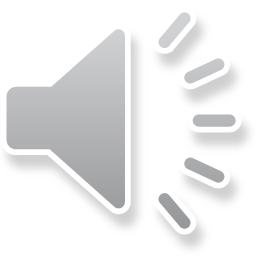 Use these facts to complete the table. Write them in the correct column to say whether the Vikings had a positive impact on Britain or a negative impact on Britain.
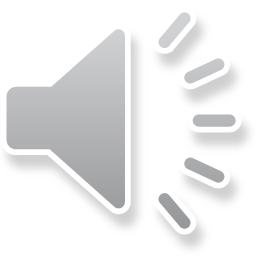